目的
異校種（複数校）が合同で開催した
授業研究会で得た授業改善の方向性を
自校の取組として具体化する
流れ
０　合同授業研究会の確認

１　協議１
　　・グループ：学年・教科等混合
　　・全体

２　協議２
　　・グループ：学年または教科別
　　・全体

３　省察
合同授業研究会の確認
【授業改善の方向性】
協議１
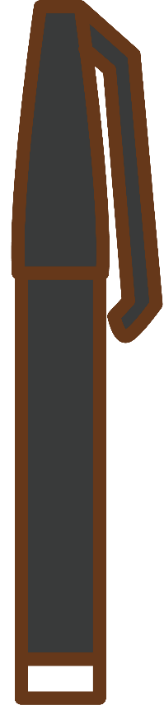 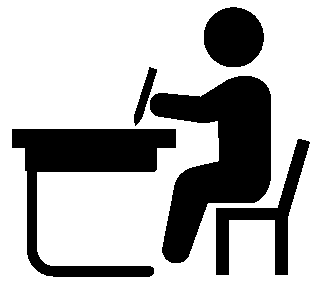 授業改善の方向性を実現するために、
学校として取り組むこと
協議１
↓模造紙
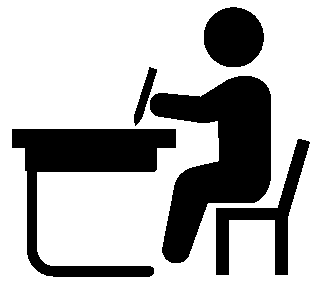 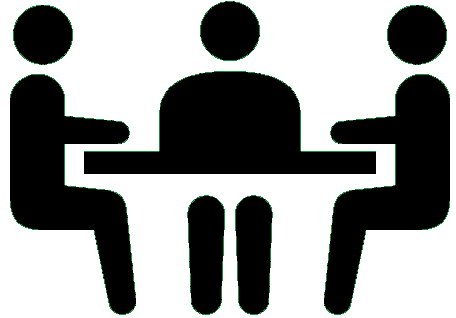 学年・教科等混合
協議１
↓模造紙
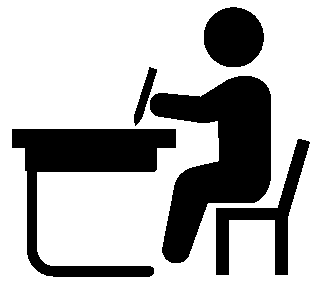 タイトル
タイトル
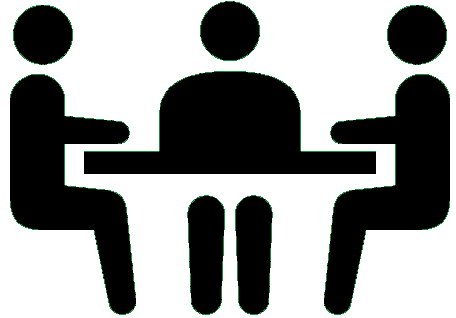 タイトル
協議１
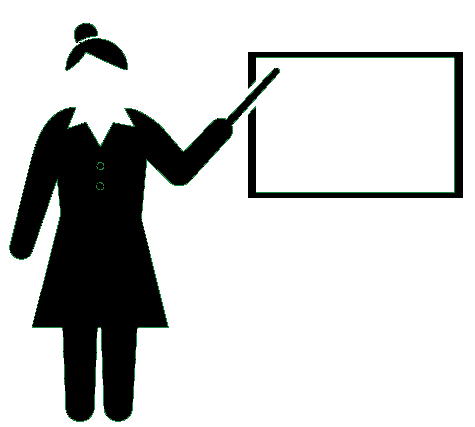 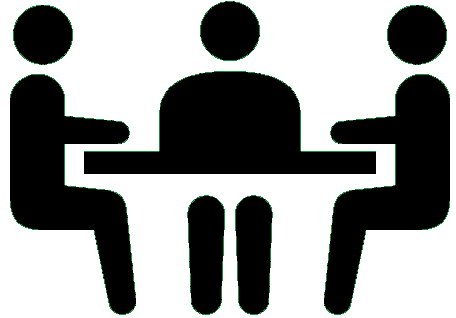 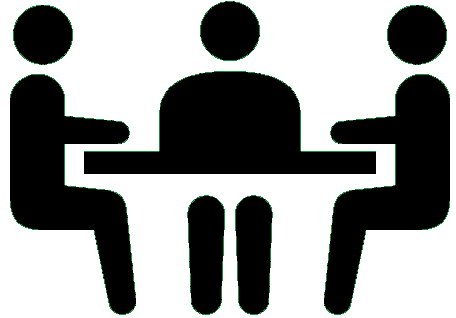 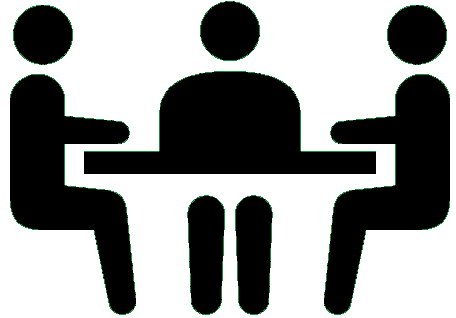 学校としての取組の具体
協議２
学校としての取組の具体
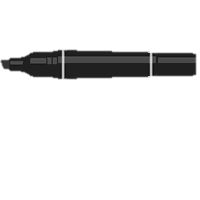 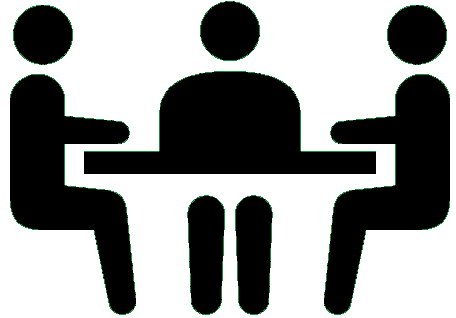 ○○○○○○
    ○○○○○○
学年または教科別
↑A３版用紙
学年/教科としての取組の具体
協議２
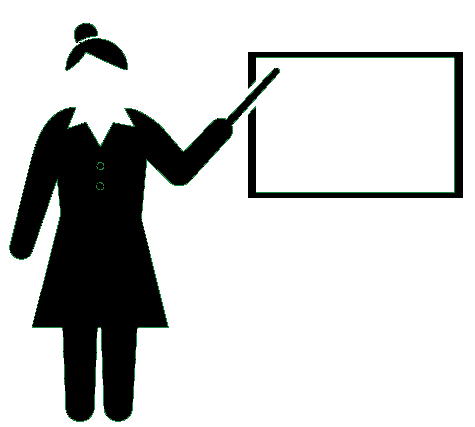 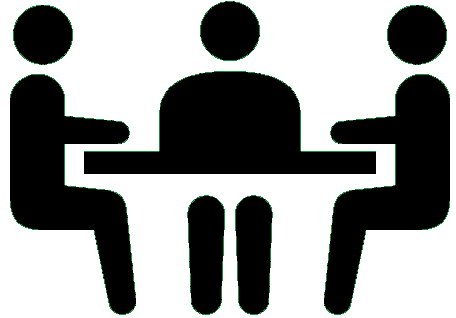 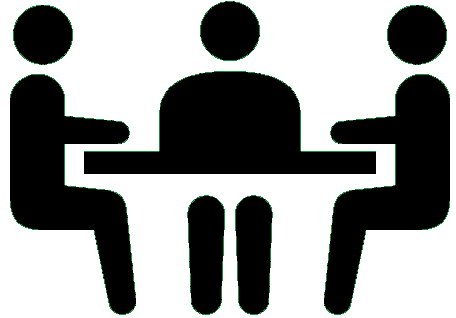 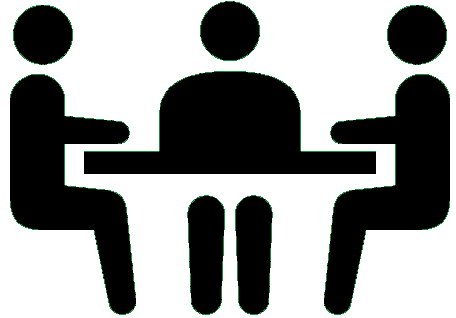 学年/教科としての｢宣言｣を発表
省察
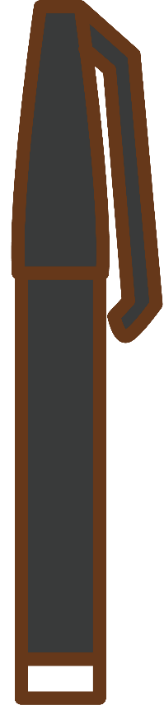 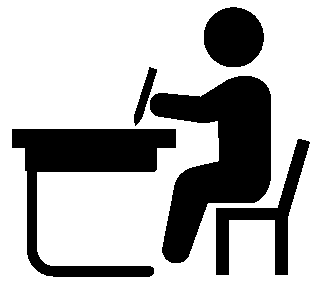 ○○○○○○○
○○○○○○○
○○○○○○○
学校や学年/教科としての
取組の具体を踏まえて
明日から私が取り組むことは…